Hoja-Papel A4/Carta
Plantilla Para Wrappers
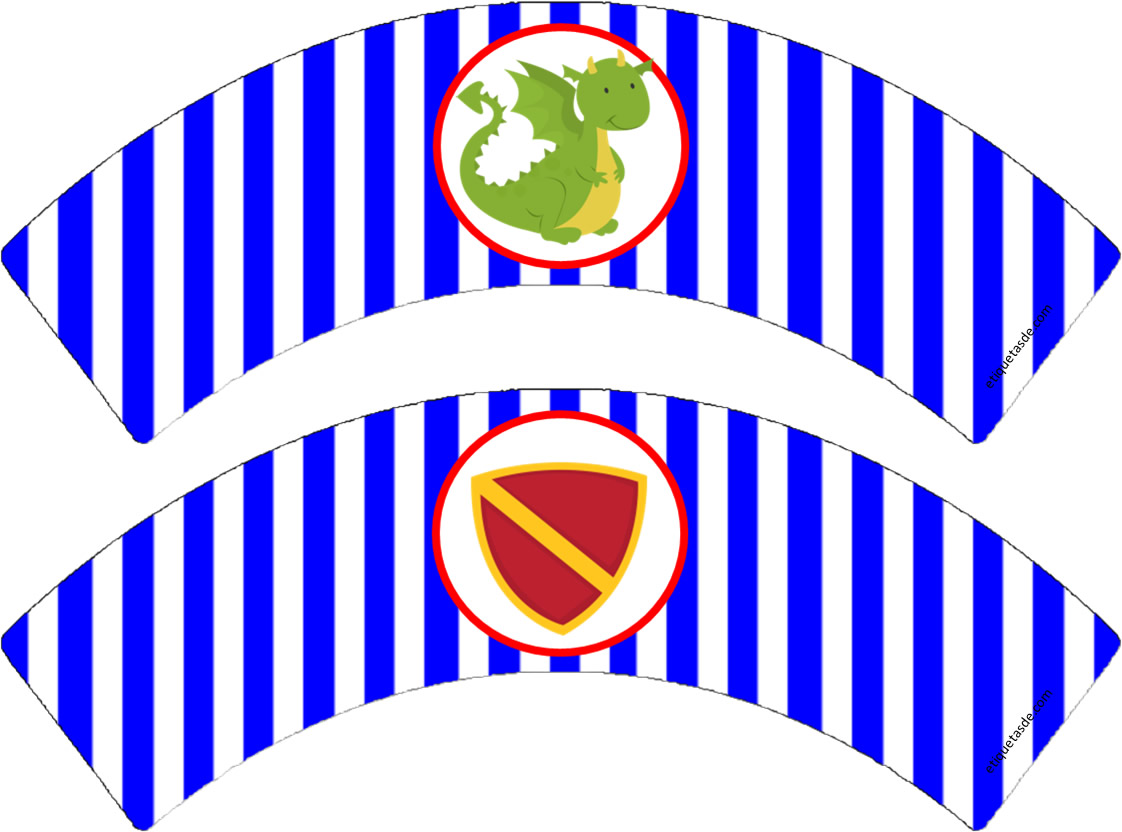 etiquetasde.com